八戸中央高校まで徒歩２分
訏ああ　　　　あ　　　　　　　　　　　　　　　　価格1,080万円
売地
売地
八戸市諏訪1丁目9-8・9-9
三沢市新町
現地案内図
更地引渡し土地
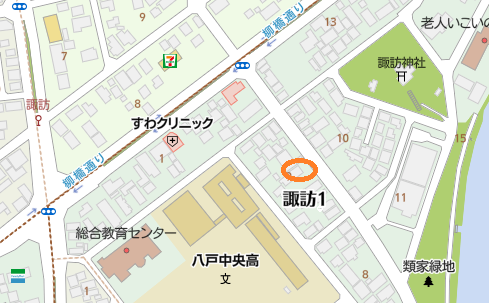 学校近隣
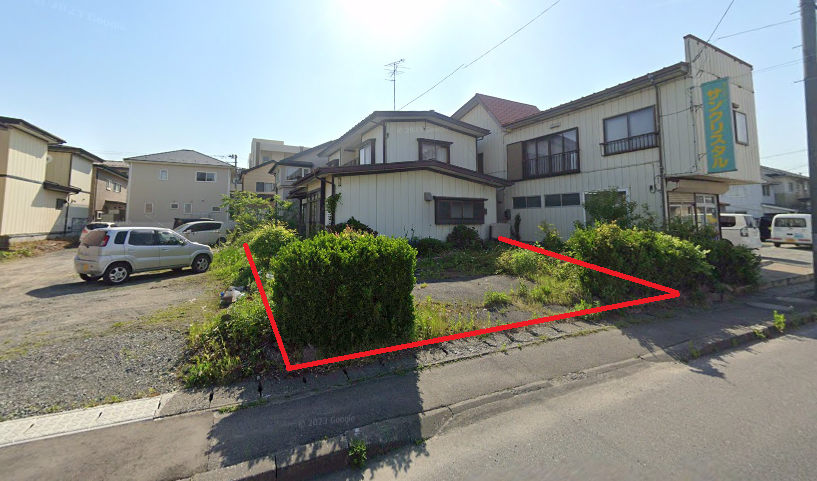 生活便利
日当良好
所在地：八戸市諏訪1丁目9-8・9-9
地積：２２６．０８㎡　　６８．３８坪　坪15万8千円
用途地域：第一種住居地域　都市計画：市街化区域
建ぺい率：６０％　・　容積率：２００％
道路：公道６ｍ・間口約11ｍ・奥行約19m
設備：水道取出有　（メーター20φ既設）
　　　　下水道エリア
取引態様　：仲介　　地目：宅地　現況（宅地）
学区：小中野小学校・小中野中学校
備考：建物は解体後更地で引渡し・22条地域
中 心 街
※画面と現状が異なる場合は、現状を優先させていただきます。
街の不動産屋さん
株式会社　不動産パートナーズ
青森県知事免許(2) 3424号　青森県宅地建物取引業協会
お問い合わせは
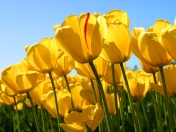 〒033-0033　青森県三沢市美野原1丁目12-10
℡　0176－51－６０８３
Fax　　0176－51－6085